Zasady bezpieczeństwa w szkoleniu ogniowym
Porządek podczas strzelań 
Na strzelnicach (pasach taktycznych) obowiązują następujące oznaczenia: 
1) linia wyjściowa (LW) – określająca miejsce strzelającego przed rozpoczęciem strzelania; 
2) linia otwarcia ognia (LOO) - określająca miejsce, od którego można rozpocząć prowadzenie ognia; 
3) linia przerwania ognia (LPO) – miejsce w którym należy bezwzględnie przerwać ogień. 

Podczas strzelań z broni strzeleckiej linię wyjściową (LW) wyznacza się w odległości 10 m od linii otwarcia ognia (LOO). Powyższe linie oznacza się wyraźnie widocznymi znakami (w nocy światłami), LW – białymi, LOO – czerwonymi, LPO – zielonym. 
Podczas strzelań i ćwiczeń, w ramach których prowadzi się „ogień”, wszystkie czynności porządkowe i organizacyjne wykonuje się na komendę kierownika strzelania (ćwiczenia), a czynności wynikające z opisu ćwiczenia strzelający wykonują samodzielnie. Komendy i sygnały podaje się głosem przez techniczne środki łączności lub inne urządzenia (znaki umowne).
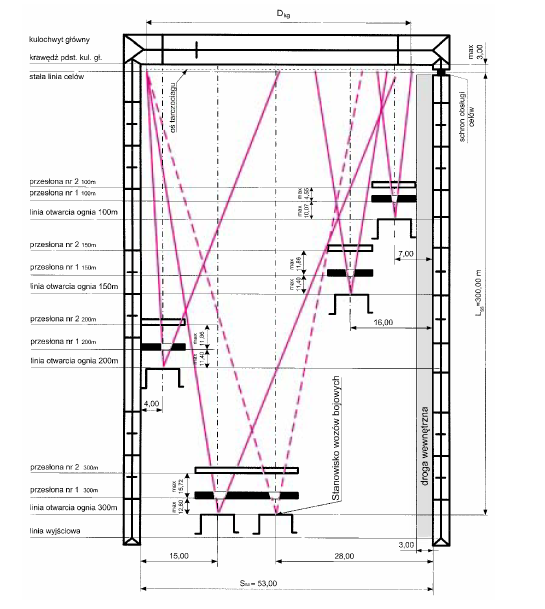 Podczas strzelań z broni strzeleckiej obowiązuje następujący porządek: 
1) Po upewnieniu się o gotowości do strzelania obsługi strzelnicy, sprawdzeniu ubezpieczeń i otrzymaniu zgody na strzelanie, kierownik strzelania podaje komendę „Uwaga – strzelanie!” – wszyscy strzelający i osoby funkcyjne znajdujące się w strefie zagrożenia hałasem zakładają ochronniki słuchu. 
2) Na komendę kierownika strzelania np.: „Zmiana pobrać amunicję, amunicyjny wydać zmianie po….(wymienia wymaganą ilość amunicji,)… strzelający żołnierze ustawiają się przed punktem amunicyjnym (rejonem wyczekiwania) pobierają nakazaną ilość amunicji, ładują ją do magazynków według wytycznych prowadzącego strzelanie. Amunicja może być wydana w magazynkach (taśmach). Magazynki wkłada się do toreb, amunicję do karabinków-granatników i granatników ładuje się do toreb i noszaków. Skrzynki z amunicją podłącza się do karabinu. Po wydaniu zmianie amunicji, kierownik punktu amunicyjnego melduje „Wydałem zmianie … nabojów” podając sumę wydanej amunicji. 
3) Na komendę kierownika strzelania np.: „Zmiana (strzelający) na linii wyjściowej – zbiórka” zmiana (strzelający) ustawia się na LW na wprost stanowisk ogniowych. Broń musi być zabezpieczona a magazynek bez nabojów dołączony do niej. W przypadku ładowania amunicji do obu magazynków pistoletu wojskowego, magazynku nie podłącza się do broni przed zajęciem stanowiska na LW. 
4) Po zakończeniu powyższych czynności, na komendę kierownika strzelania „Zmiana (strzelający) – Naprzód” zmiana (strzelający) zajmuje stanowisko ogniowe. Po zajęciu stanowisk ogniowych zmiana (strzelający) przygotowuje się do strzelania – ładuje broń, prowadzi obserwację w wyznaczonym sektorze, a po wykryciu celu samodzielnie go ostrzeliwuje (w czasie strzelania szkolnego nr 1 z karabinka i pistoletu wojskowego, strzelający prowadzi ogień po komendzie kierownika strzelania – „Do popiersia – ognia”). 
5) Jeżeli warunki przewidują zmianę stanowiska ogniowego lub postawy strzeleckiej, to strzelający po zniszczeniu (ukryciu) celu, zabezpiecza broń i samodzielnie zmienia stanowisko lub postawę strzelecką. Po zmianie postawy lub stanowiska strzelający prowadzi ogień do następnego celu. 
6) Jeżeli warunki strzelania wymuszają załadowanie amunicji do dwóch lub więcej magazynków to strzelający dokonuje samodzielnie zmiany magazynka tak, aby broń przez cały czas była skierowana w kierunku pola tarczowego (w miejsce bezpieczne), przeładowuje broń (zwalnia blokadę zamka) i dalej prowadzi ogień do celu.
7) Jeżeli podczas strzelania nastąpi uszkodzenie (niesprawność) broni lub amunicji, strzelający samodzielnie je usuwa i prowadzi dalej ogień, w razie niemożliwości usunięcia podnosi rękę i melduje – „Zacięcie”. 
8) Po zakończeniu strzelania strzelający zabezpiecza broń, kierownik podaje komendy: „Przerwij ogień”, „Rozładuj”, „Przejrzeć broń”. Strzelający samodzielnie przegląda broń – odłącza magazynek, odwodzi zamek w tylne położenie, sprawdza komorę nabojową, zwalnia zamek (lub blokadę zamka), oddaje strzał kontrolny w kierunku pola tarczowego i jeżeli zezwala na to budowa broni, zabezpiecza ją. Przegląd broni nadzoruje kierownik strzelania. W przypadku strzelania przez żołnierzy niezawodowych kierownik podaje komendy: „Przerwij ogień”, „Rozładuj”, „Do przejrzenia broń”. Żołnierz odłącza magazynek, odwodzi zamek w tylne położenie, natomiast kierownik strzelania sprawdza komorę nabojową i oznajmia „Przejrzałem”, strzelający zwalnia zamek (lub blokadę zamka), naciska język spustowy celując w kierunku pola tarczowego oddając „suchy strzał" i zabezpiecza broń. 
9) Po rozładowaniu broni kierownik podaje komendy, np.: „Powstań”, „Na linię wyjściową – marsz” niewystrzeloną amunicję strzelający zdaje kierownikowi punktu amunicyjnego. Po przeglądzie można prowadzić strzelających do tarczy, w celu omówienia wyników. 
10) Po zakończeniu strzelania przez pododdział, kierownik strzelania podaje komendę: „Koniec strzelania” strzelający i osoby funkcyjne zdejmują ochronniki słuchu. 
11) Łuski zbiera się i przekazuje kierownikowi punktu amunicyjnego po zakończeniu strzelania przez pododdział.
Zasady bezpieczeństwa 
ZASADY BEZPIECZEŃSTWA SĄ NADRZĘDNE W STOSUNKU DO WYMOGÓW TAKTYKI I ZASAD PROWADZENIA OGNIA 
Bezpieczeństwo zapewnia się przez właściwą organizację strzelań, ścisłe przestrzeganie postanowień programu i zasad bezpieczeństwa ustalonych w instrukcjach dla ośrodków szkolenia poligonowego (pasów taktycznych i strzelnic garnizonowych). 
Dla każdego obiektu szkoleniowego opracowuje się instrukcję określającą obowiązujące zasady bezpieczeństwa, dostosowaną do warunków miejscowych, uwzględniającą zasady zawarte w programie strzelań. Instrukcja znajduje się u kierownika obiektu. Jej postanowienia ściśle obowiązują wszystkich żołnierzy biorących udział w strzelaniu – ćwiczeniu (również osoby kontrolujące). Ponadto na obiekcie szkoleniowym znajduje się zatwierdzony „Roczny plan zabezpieczenia medycznego”. 
Wszystkie osoby funkcyjne i ćwiczący żołnierze są zobowiązani do przestrzegania zasad bezpieczeństwa. Przed każdym strzelaniem (ćwiczeniem) dowódcy pododdziałów (kierownicy zajęć, ćwiczeń, strzelań) mają obowiązek zapoznania żołnierzy ze szczegółowymi zasadami bezpieczeństwa obowiązującymi na danym obiekcie szkoleniowym oraz zasadami postępowania w przypadku wystąpienia (wykrycia) niewypałów i niewybuchów amunicji bojowej i ćwiczebnej (pocisków, granatów, materiału wybuchowego, spłonek, zapalników, środków trujących, itp.). 
Każdy żołnierz odpowiada za swoje postępowanie w zakresie przestrzegania warunków bezpieczeństwa. 
Teren strzelnicy (obiektu) przed strzelaniem należy sprawdzić pod względem wymogów programu strzelań i usunąć z niego osoby postronne, zwierzęta hodowlane oraz zbędny sprzęt. 
Obserwację organizuje się w celu uzyskania informacji podczas strzelań o pojawieniu się ludzi, sprzętu i zwierząt w rejonie ćwiczeń (strzelania) lub powstania pożaru, a także w celu określenia miejsc upadku niewybuchów. 
Strzelanie rozpoczyna się po podniesieniu czerwonej chorągwi na stanowisku dowodzenia kierownika strzelania, a w nocy – po zapaleniu czerwonego światła.
Zabrania się strzelać: 
1) z broni technicznie niesprawnej; 
2) amunicją niesprawną, której użycie jest zabronione, niezgodną z typem użytej broni; 
3) poza wyznaczone pasy ognia (strzelnicy, pasa ćwiczeń taktycznych); 
4) do schronów (niezależnie od tego, czy przebywają w nich ludzie), a także do innych urządzeń poligonowych – strzelnicy – (wieże, dozory, itp.); 
5) jeżeli jest podniesiona biała chorągiew lub zapalone białe światło na stanowisku dowodzenia kierownika strzelania oraz na schronach, w których przebywają ludzie; 
6) w przypadku utraty łączności między kierownikiem strzelania a schronami. 

Strzelanie przerywa się na komendę (sygnał) kierownika strzelania lub samodzielnie, w razie: 
1) pojawienia się przed strzelającymi ludzi, sprzętu i zwierząt; 
2) padania pocisków poza wyznaczone pasy ognia (strzelnicy, pasa ćwiczeń taktycznych); 
3) utraty łączności z kierownikiem strzelania; 
4) utraty orientacji w terenie przez strzelającego; 
5) powstania pożaru; 
6) podniesienia białej chorągwi lub zapalenia białego światła na stanowisku dowodzenia kierownika strzelania lub na schronie; 
7) utraty łączności ze schronami, w których znajdują się ludzie; 
8) otrzymania meldunku lub sygnału o naruszeniu bezpieczeństwa.
W celu natychmiastowego przerwania ognia przez wszystkich strzelających, kierownik strzelania podaje przez urządzenia techniczne lub głosem komendę „Przerwij ogień”, a następnie rozkazuje opuścić czerwoną chorągiew (zgasić czerwone światło) i podnieść białą chorągiew (zapalić białe światło) na stanowisku dowodzenia i na schronach. W przypadku utraty łączności, uszkodzenia urządzeń technicznych, itp. sygnał natychmiastowego przerwania ognia podaje się nabojem sygnałowym „Czerwony ogień”. Nabojów tych zabrania się stosować we wszystkich innych sytuacjach podczas ćwiczeń i strzelań. 
Amunicja w punkcie amunicyjnym znajduje się pod nadzorem kierownika punktu amunicyjnego, a także chroniona jest przez niego przed działaniem czynników atmosferycznych, a zwłaszcza kurzu, wilgoci i promieni słonecznych.
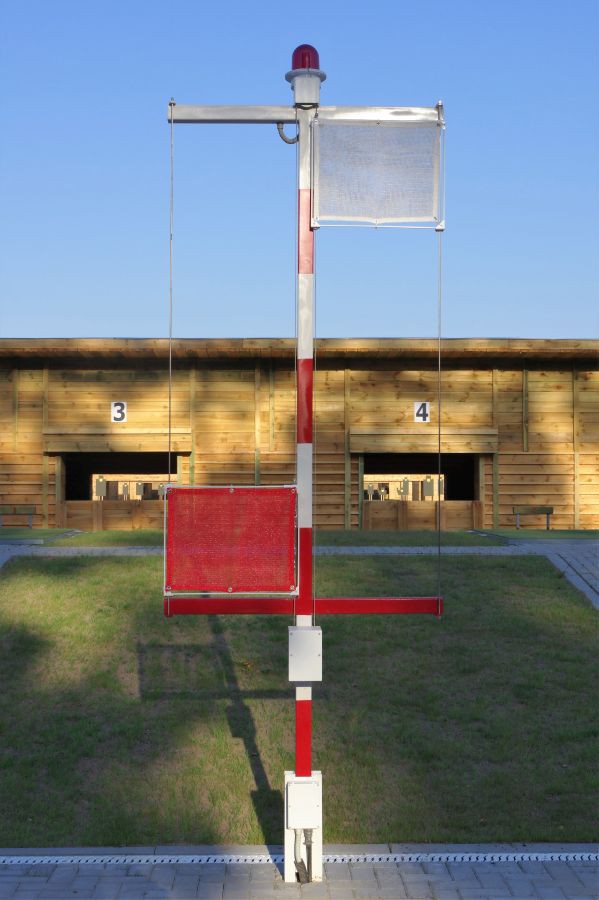